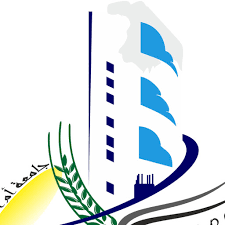 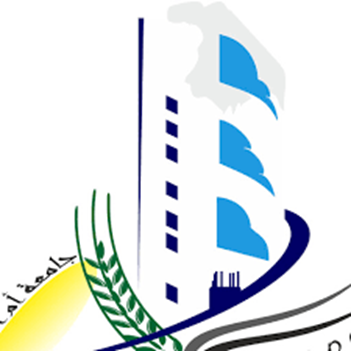 Université Larbi Ben M’Hidi - Oum El Bouaghi
Faculté des Sciences Exactes et des Sciences de la Nature et de la Vie
Département des Sciences de la Matière
Chimie L 2
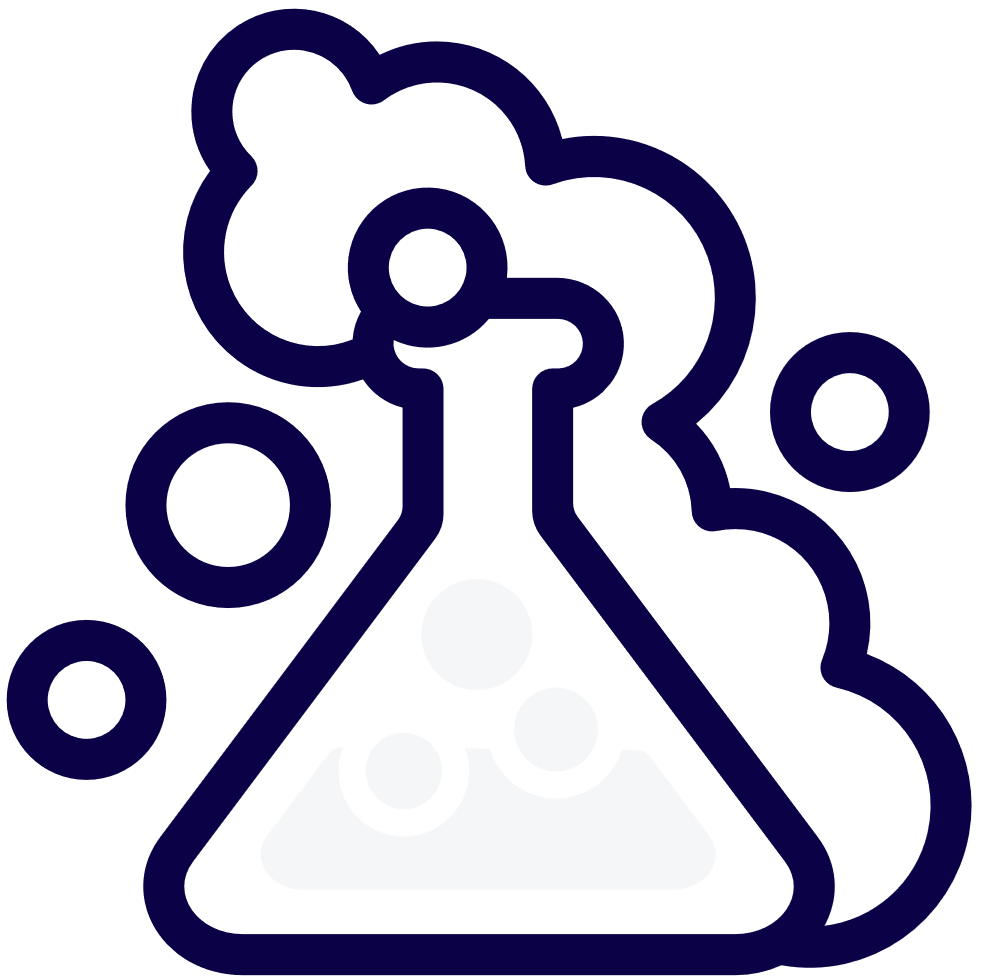 Chimie minéral
Chapitre : 7,8
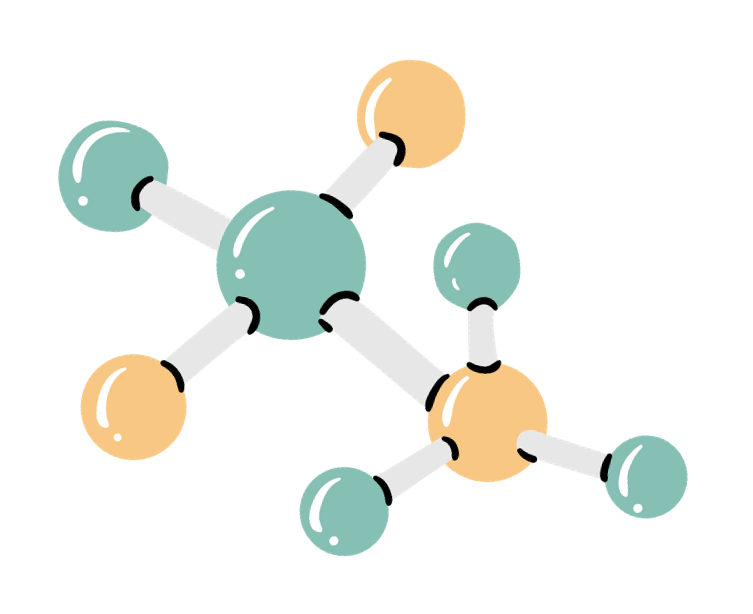 Mme Zaama
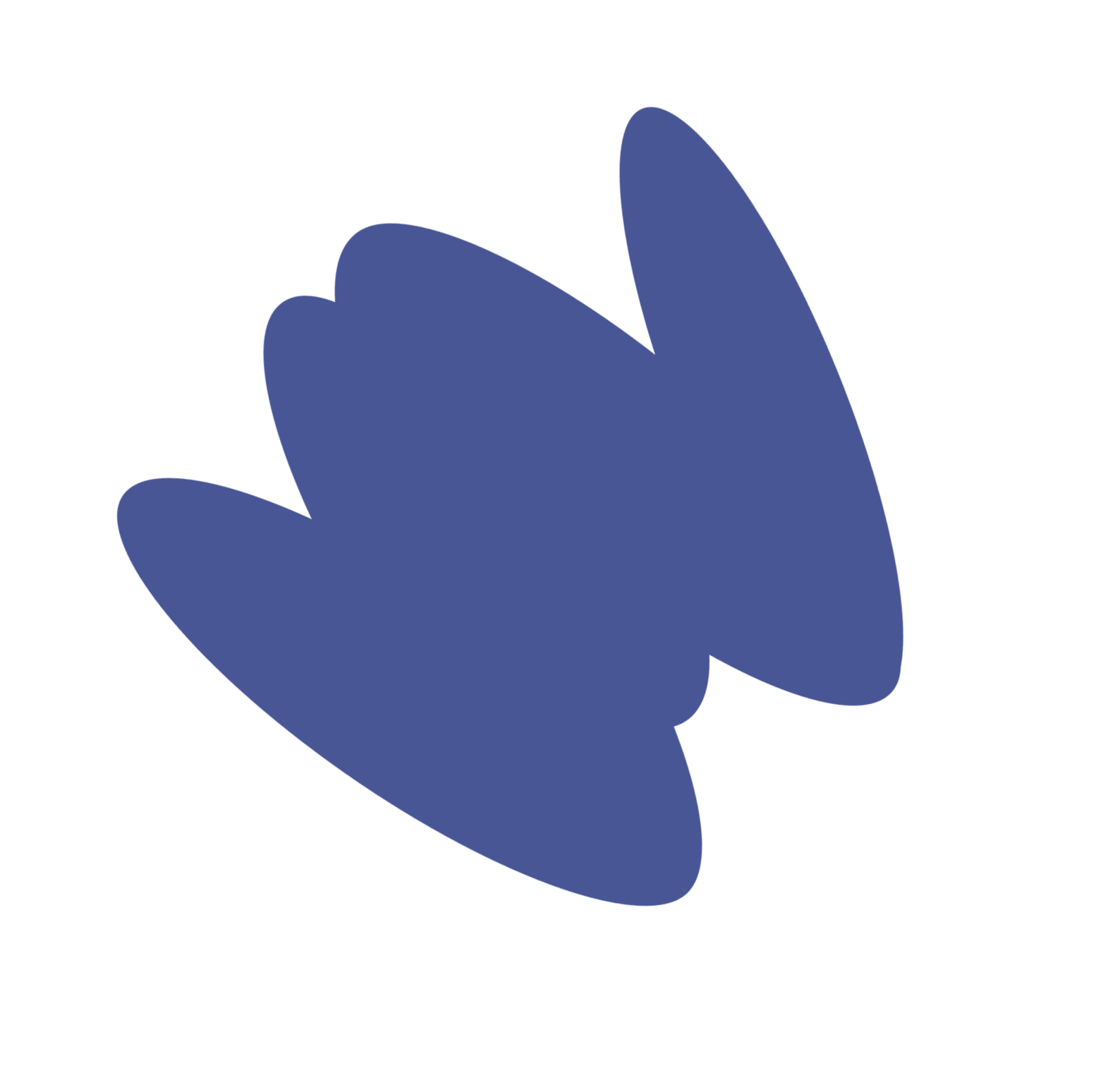 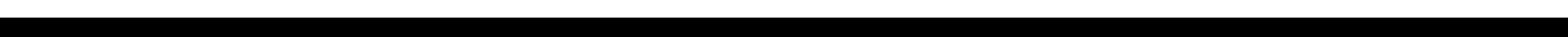 Introduction
les quatre éléments chimique : l’azote (N) le phosphore (P) , l’arsenic (As) et l’antimoine (Sb) , appartiennent au groupe 15 du tableau périodique , également connu sous le nom de groupe de l’azote . Ces éléments se distinguent par des propriétés physiques et chimique variées qui leur conférent une grande importance dans de nombreux domaines scientifiques et industriels .
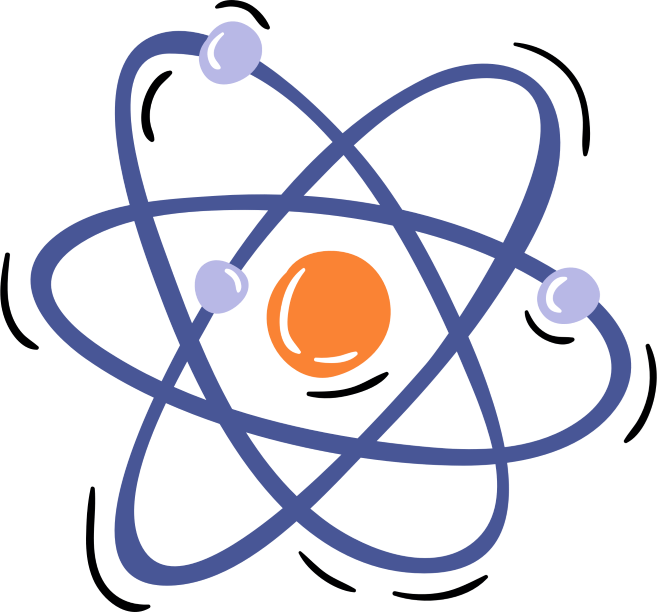 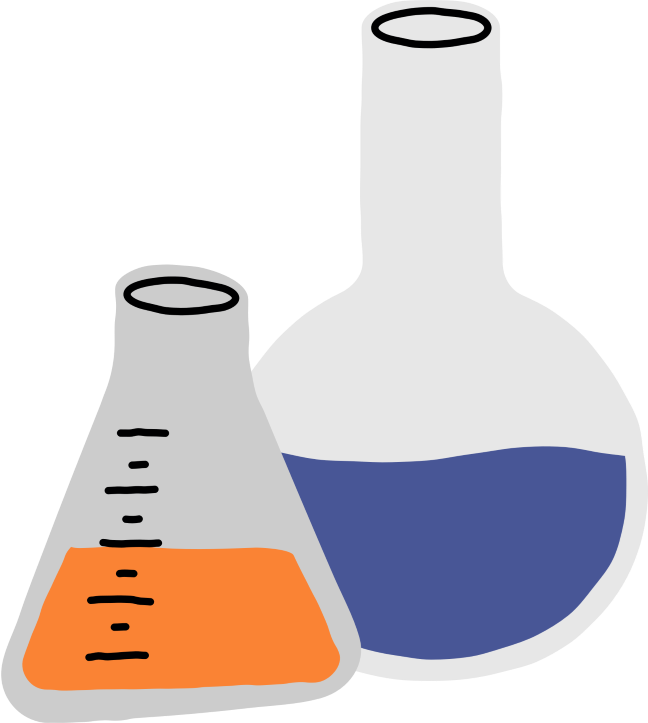 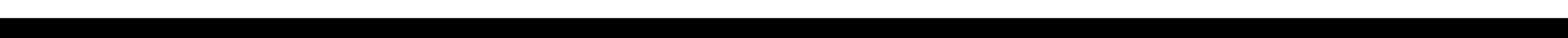 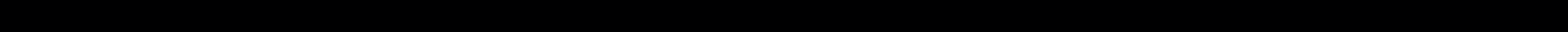 Le phosphore se trouve naturellement sous forme de composés dans la croûte terrestre , principalement sous forme de phosphates tels que le phosphate tricalcique (Ca3(PO4)2)
A l’état pur ,le phosphore n’existe pas dans la nature care il est très réactif . Il préfère se combiner avec d’autres éléments
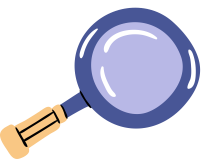 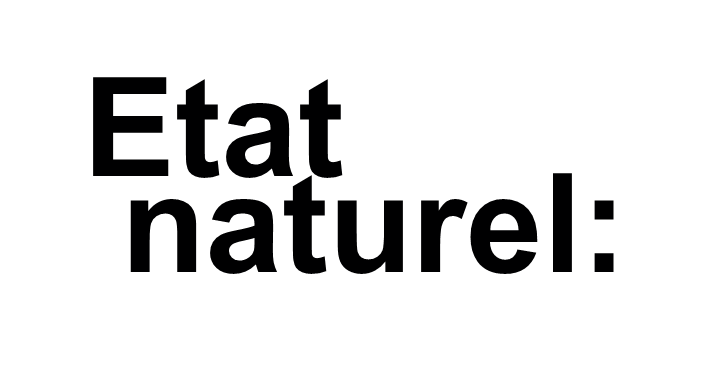 Phosphore
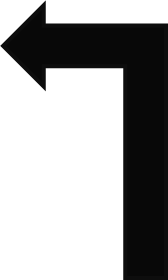 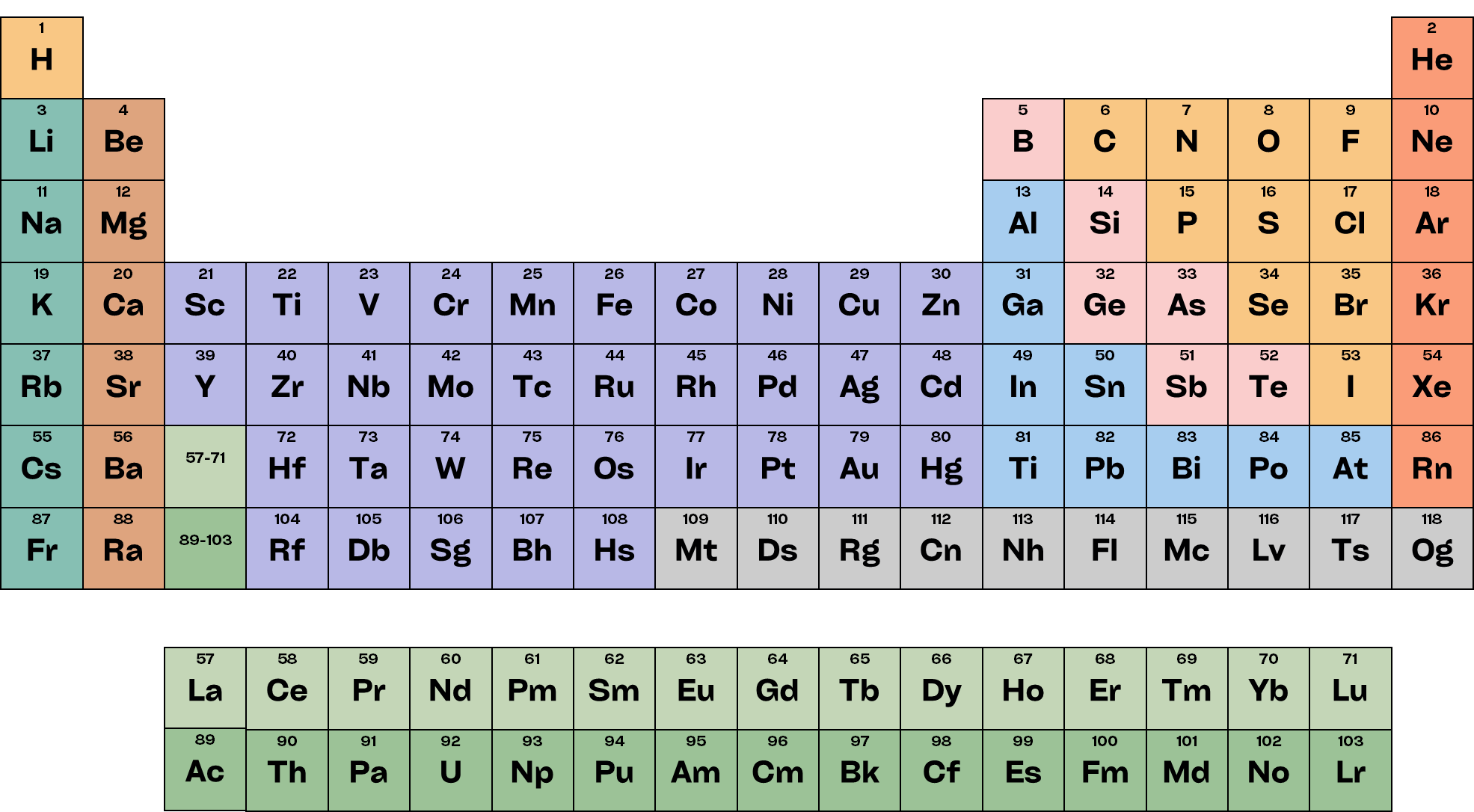 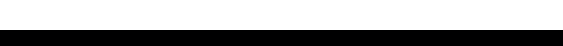 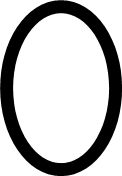 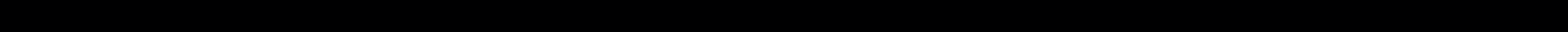 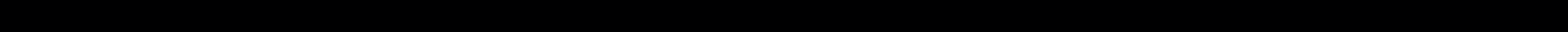 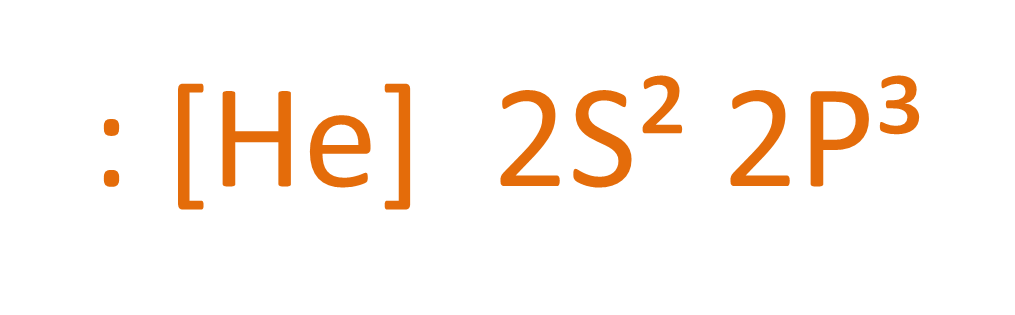 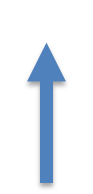 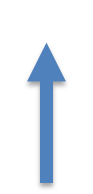 P
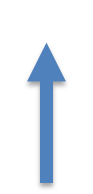 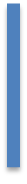 P
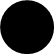 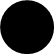 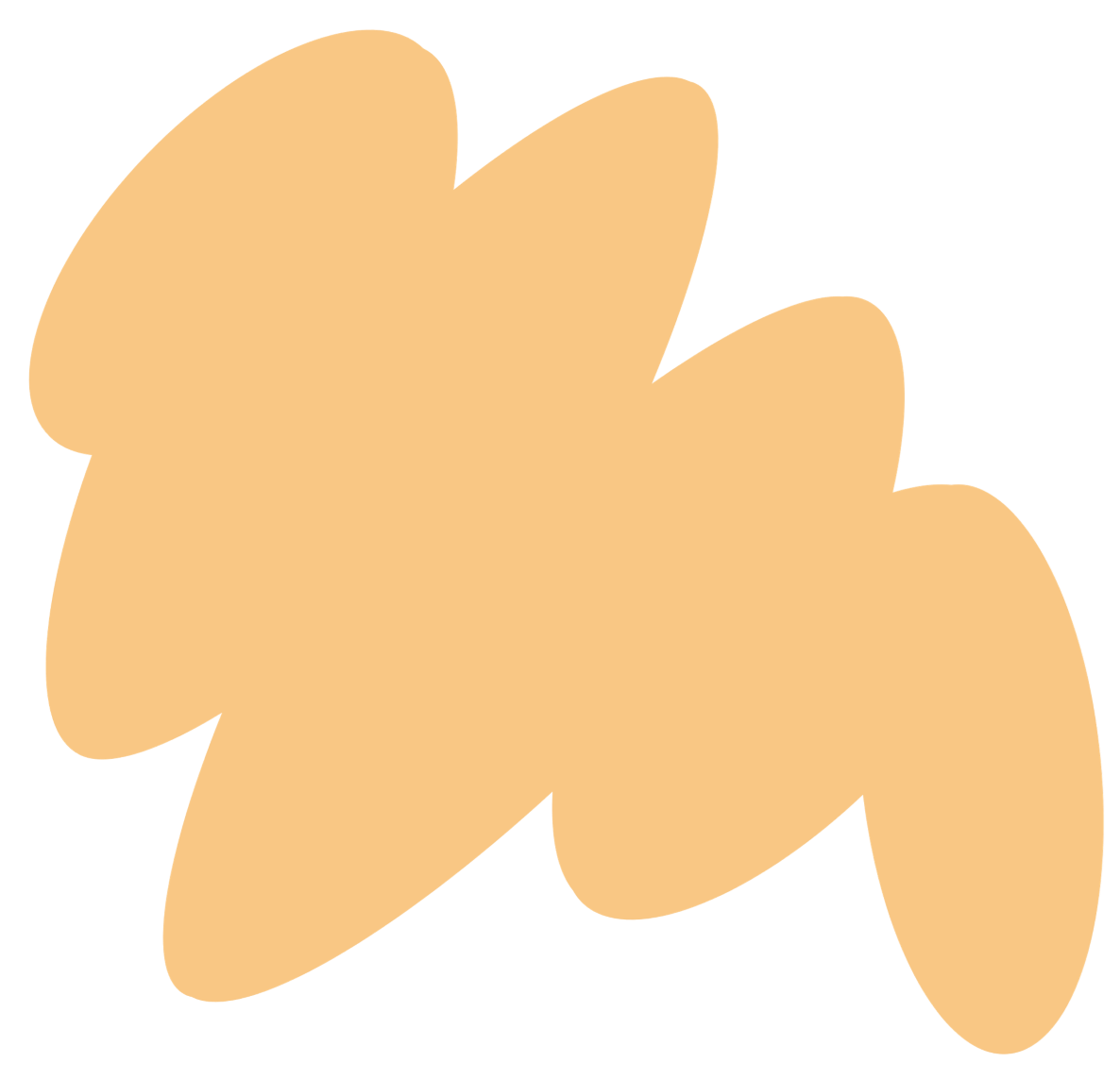 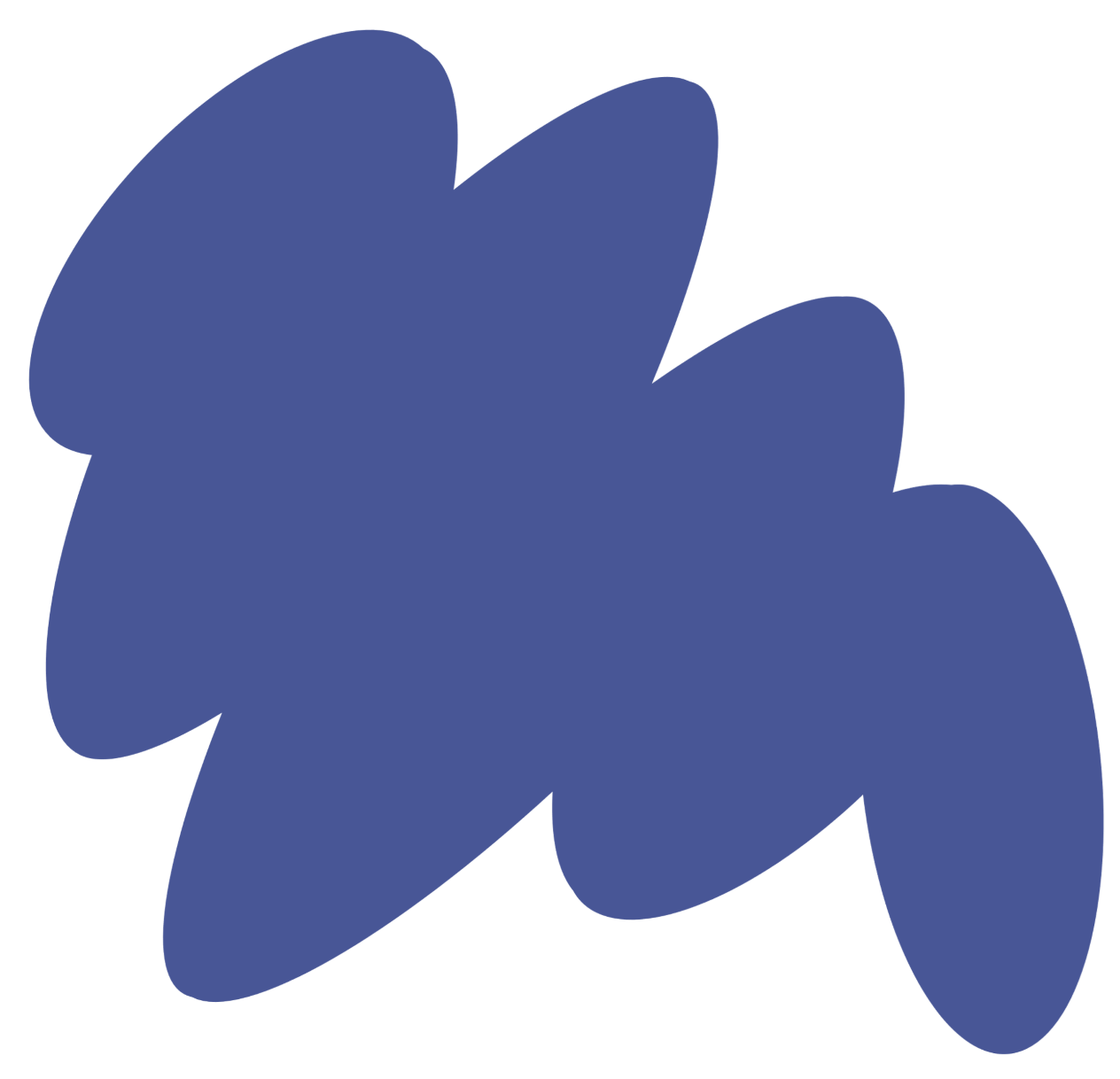 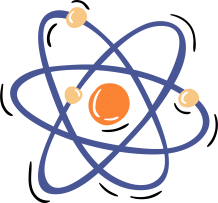 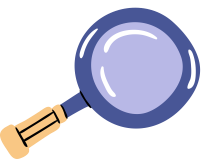 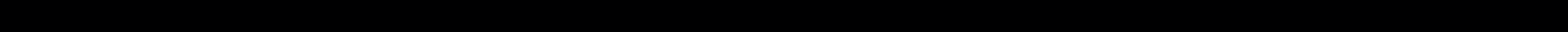 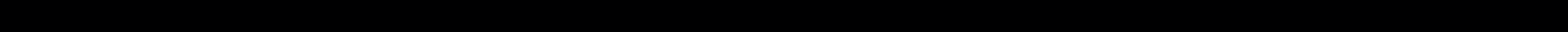 C’est la forme la plus reactive et il se présente souvent sous forme solide blanc-jaunâtre 
Le phosphore  blanc est généralement stocké sous l’eau ou dans de l’huile minérale pour e  empêcher son contact avec l’air
C’est une forme
 rare de phosphore avec une structure crystalline et des propriétés électrique uniques
Il est produit en chauffant rouge sous haute pression
Le phosphore blanc
Le phosphore rouge
Le phosphore noir
1
2
3
Les formes allotropiques phosphore
Cette forme est moins réactive que le phosphore blanc et se présents sous forme solide rouge foncé
Utilisé dans des industries telles que la fabrication de pesticides et de certains produits chimiques
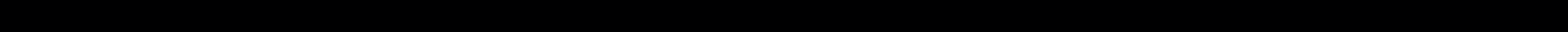 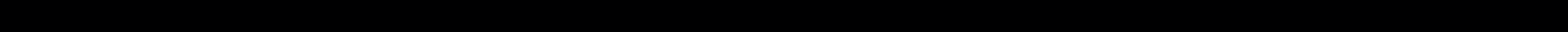 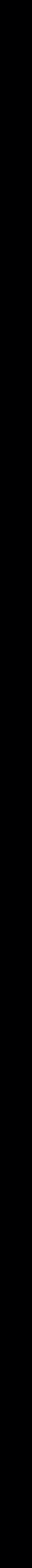 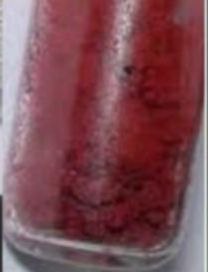 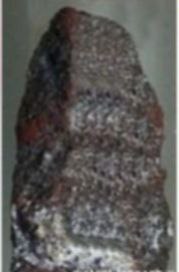 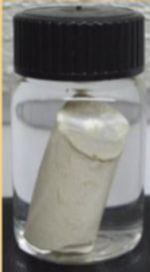 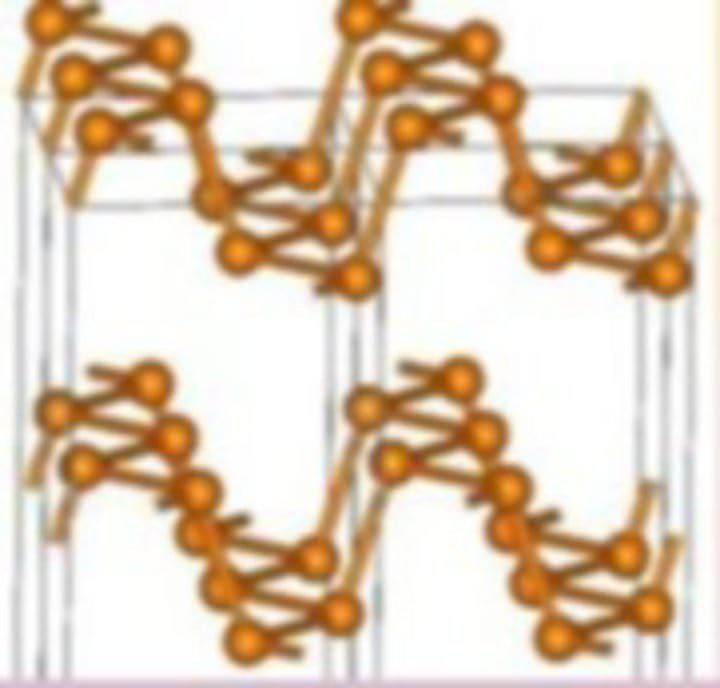 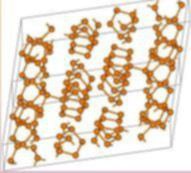 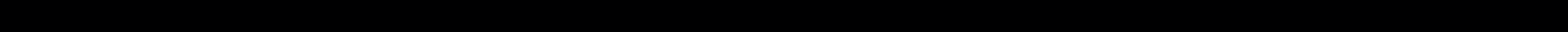 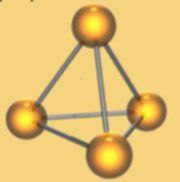 Phosphore rouge
Phosphore blanc
Phosphore noir
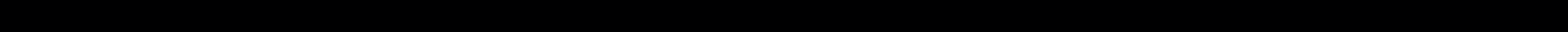 Obtention du phosphore blanc
Obtention du phosphore rouge
Le phosphore blanc est extrait à partir de phosphore en chauffant le minerai en l’absence d’oxygéne à l’aide de carbone
Obtention du phosphore noir
Le phosphore rouge est produit en chauffant le phosphore blanc en l’absence d’oxygéne à des temperatures élevées(environ 300 à 500°C)
Le phosphore noir peut être obtenu en chauffant le phosphore rouge sous haute pression et à des temperatures elevées , ce qui entraîne un changement de sa structure cristalline
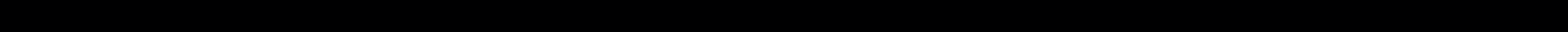 1
2
3
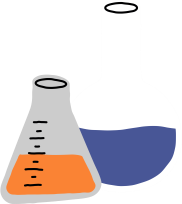 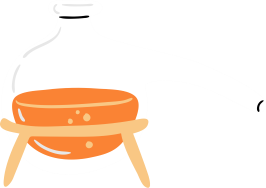 Obtention du phosphore
L’Obtention du phosphore élémentaire se fait par plusieurs methods , en l’extrayant des phosphates presents dans les roches ou d’autres composés contenant du phosphore .
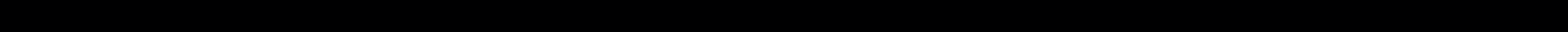 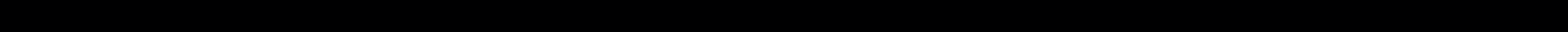 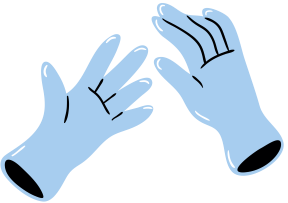 La production d’engrais pour stimuler la croissance des plantes
Les utilisations du phosphore
L’industrie chimique, comme dans la production d’acide phosphorique
Les pesticides en raison de sa toxicité
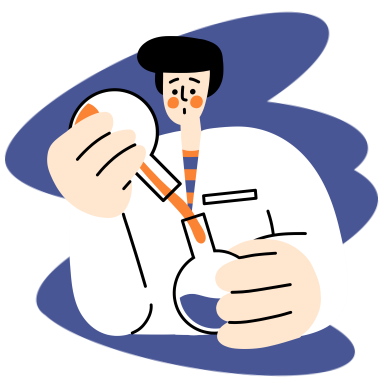 La fabrication de munitions militaires telles que les bombes incendiares
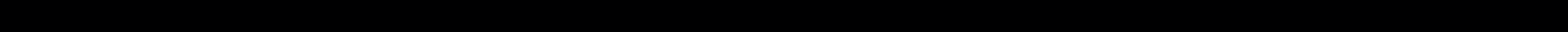 L’arsenic est un élément chimique dont le symbole est As et le numéro atomique est 33 .il est classé comme un métalloïde  Sa présence dans la nature est limitée,avec une concentration d’environ 1,5 partie par million dans la croute terrestre.
L’arsenic est connu sous différentes formes,telles que le gris , le jaune et le noir , mais la forme grise est la plus courante
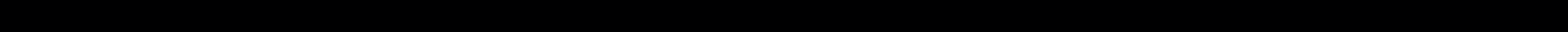 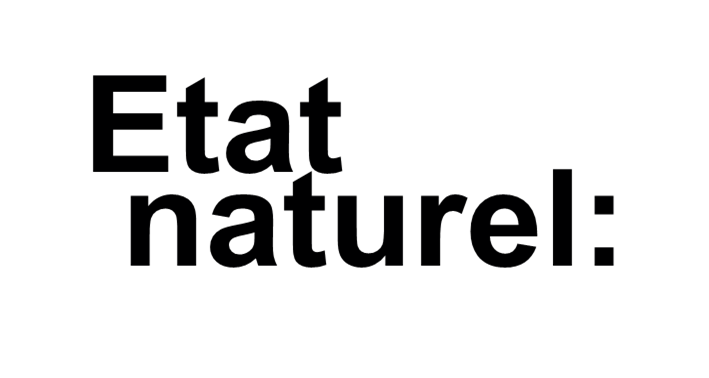 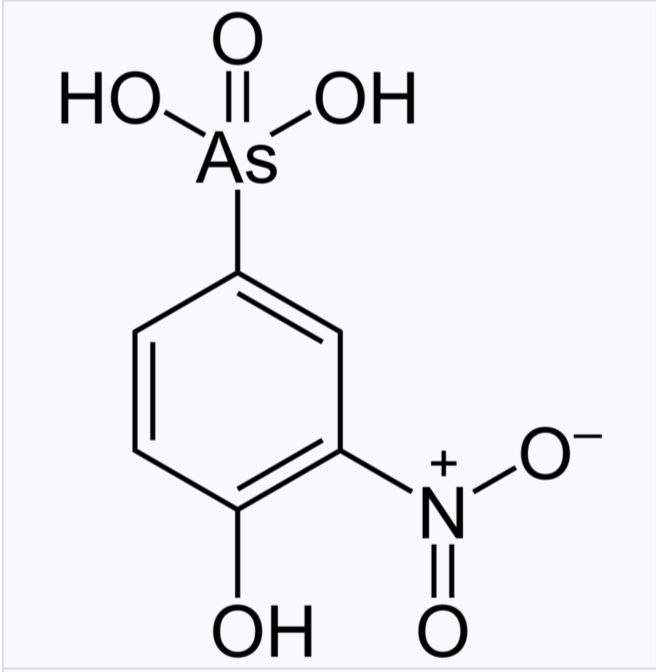 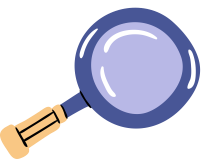 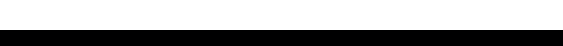 L’arsenic
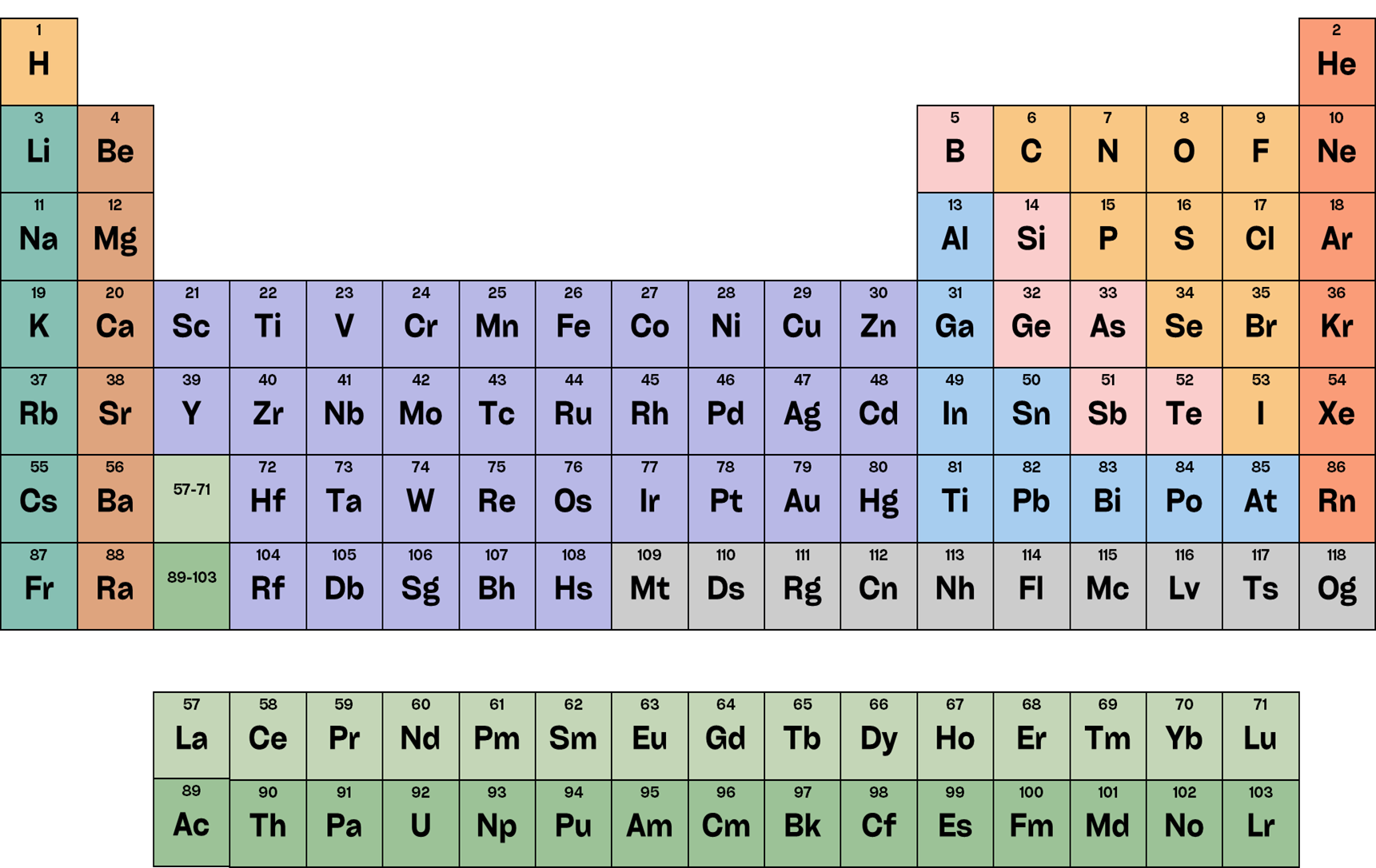 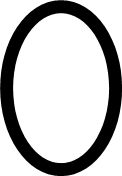 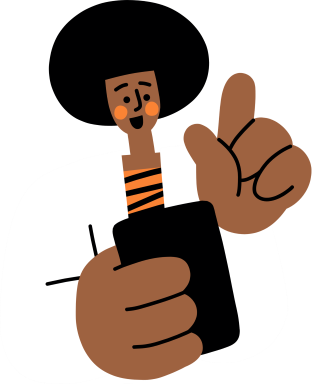 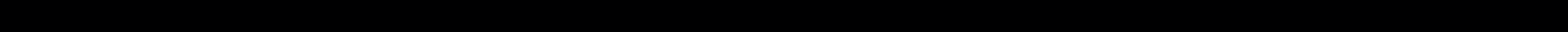 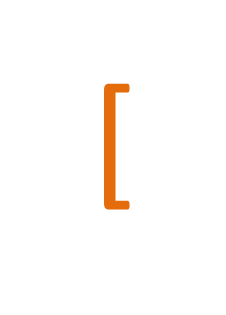 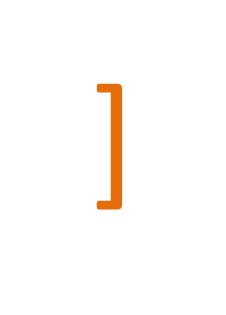 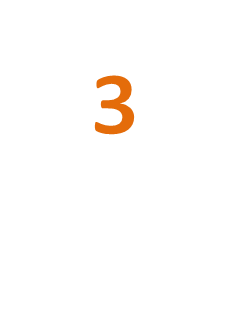 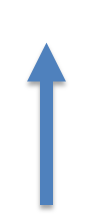 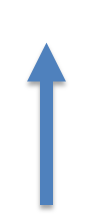 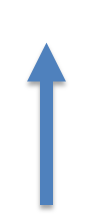 Ar
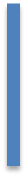 As:                                    4S² 4P
As
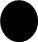 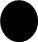 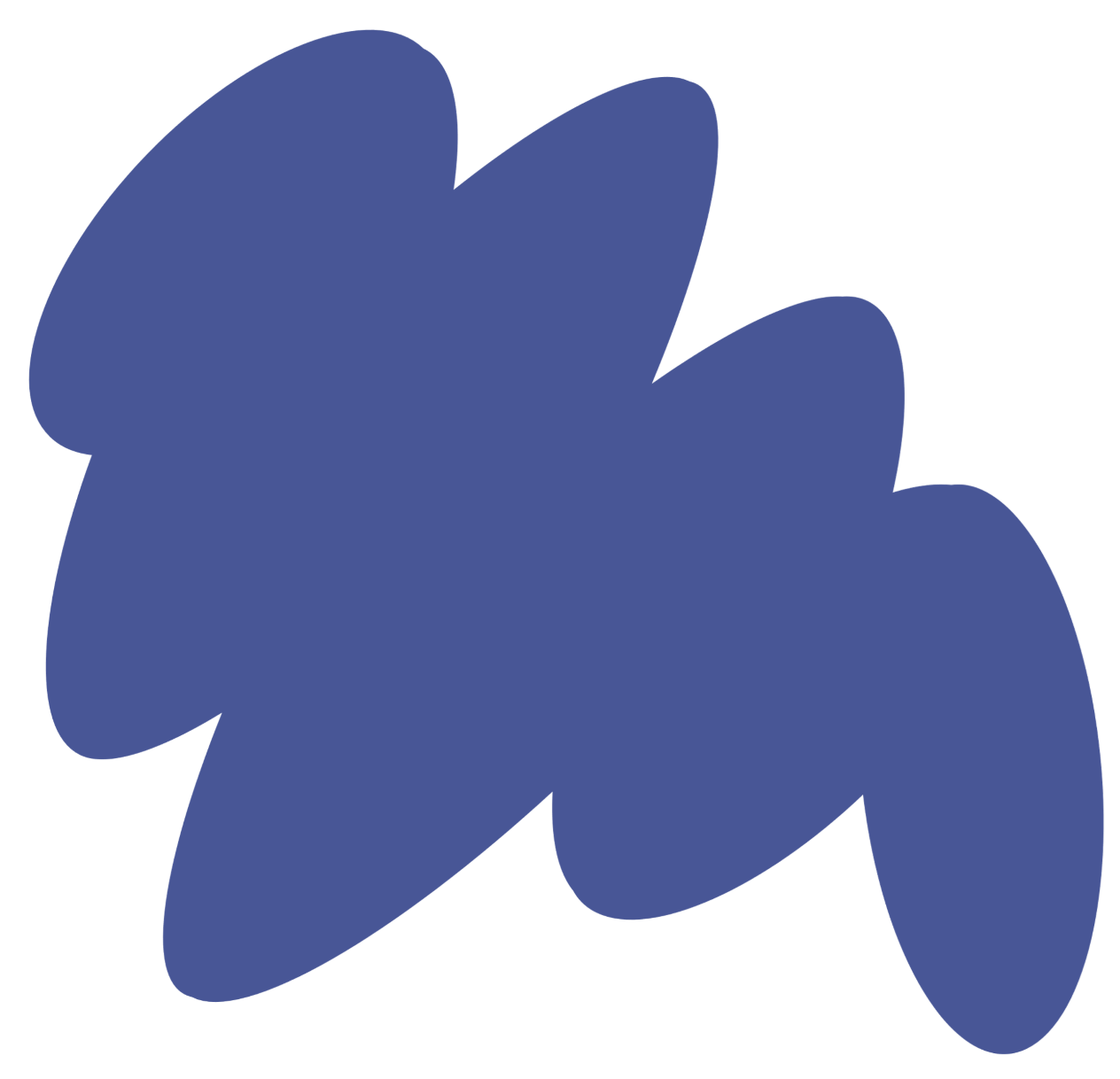 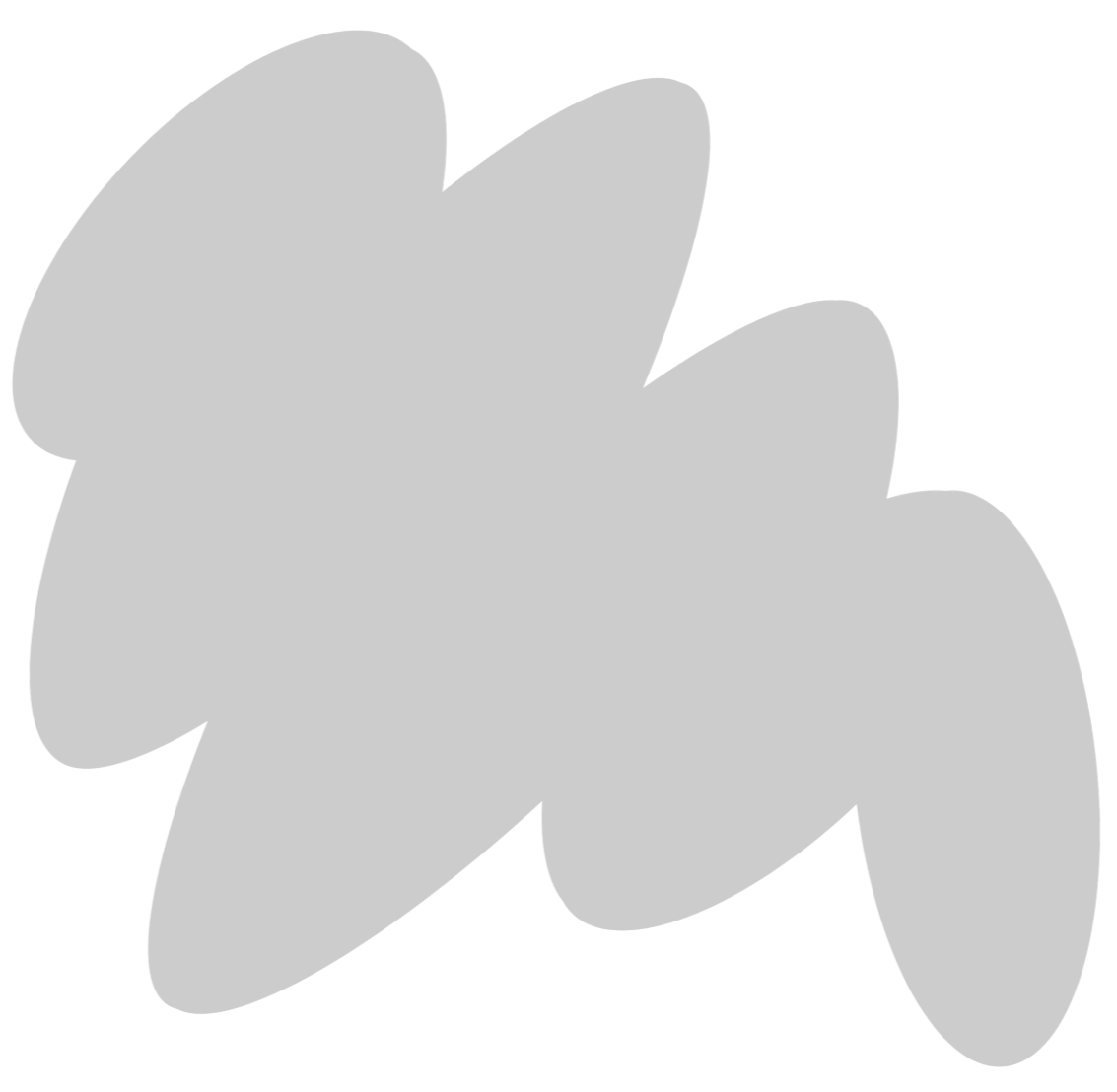 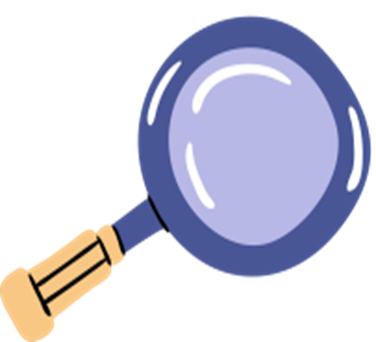 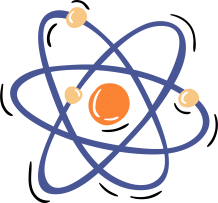 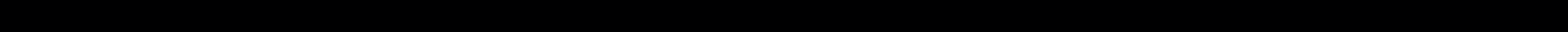 Les formes allotropiques de l’arsenic
Arsenic jaune
Arsenic noir
Arsenic gris
2
1
3
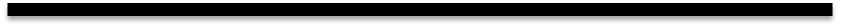 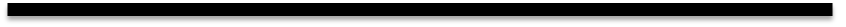 Forme moléculaire instable constituée de molécules As4 , analogue au phosphore blanc.
C’est la forme la plus stable et la plus commune de l’arsenic . Il posséde une structure cristalline rhomboédrique .
Forme amorphe avec une structure ressemblant à celle du phosphore rouge.
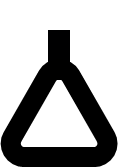 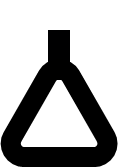 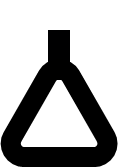 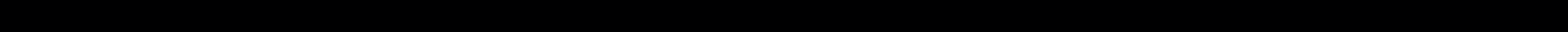 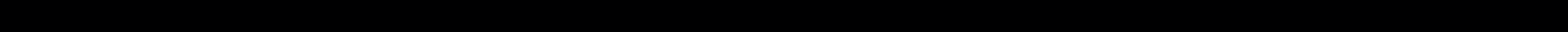 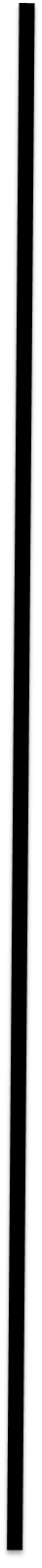 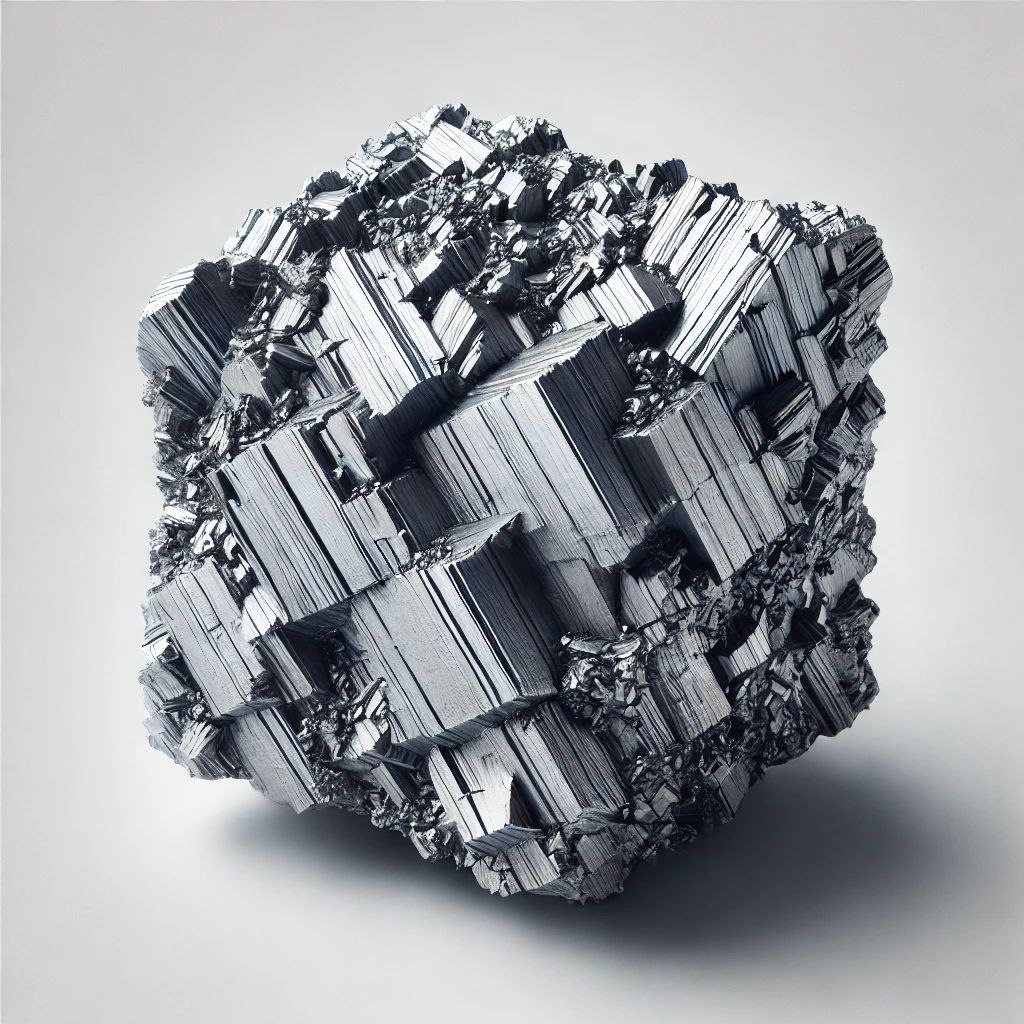 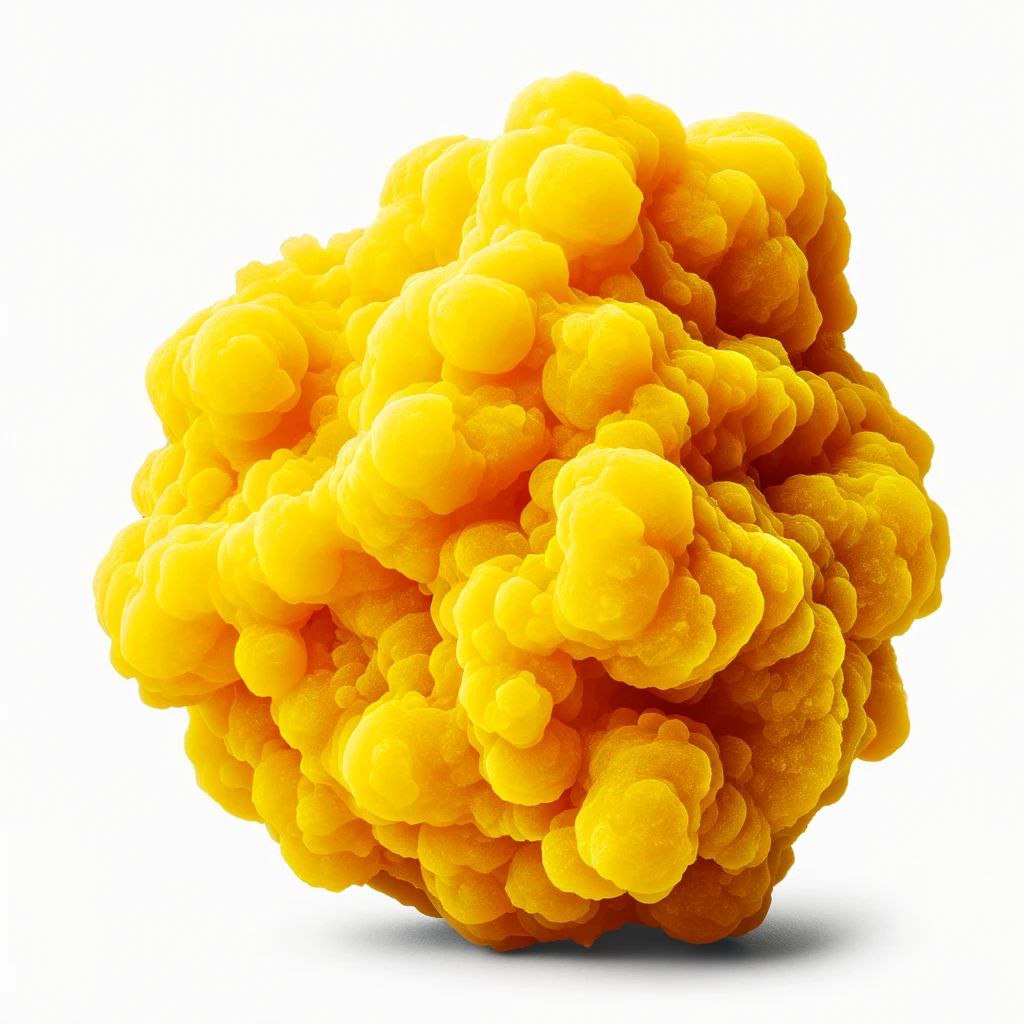 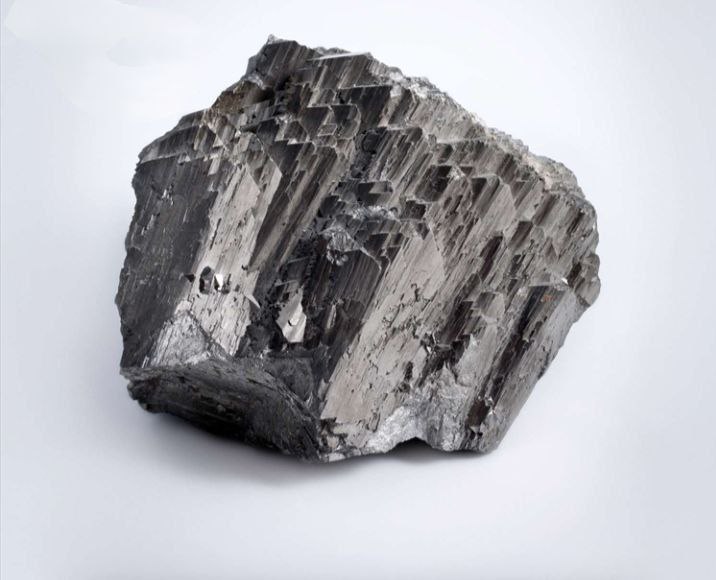 Arsenic gris
Arsenic jaune
Arsenic noir
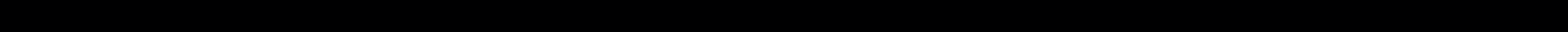 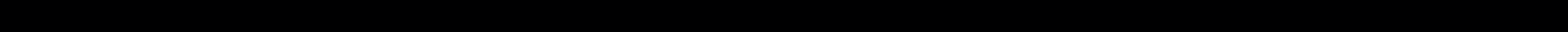 Obtenir de l’arsenic
La production de l’arsenic nécessite une connaissance des processus chimiques et des technique utilisées pour l’extraire des minerais ou le préparer en laboratoire.Voici les méthodes de base pour produire de l’arsenic :
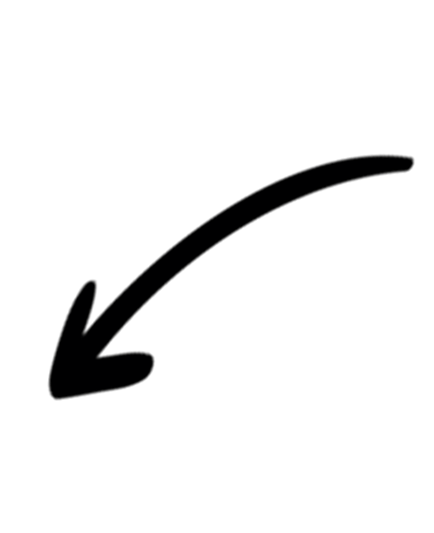 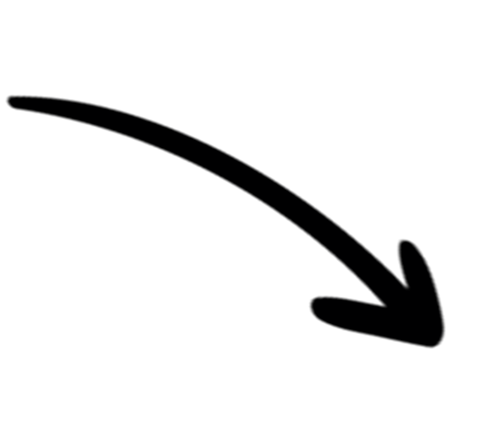 Production de l’arsenic à partir des minerais
Production de l’arsenic par réduction chimique
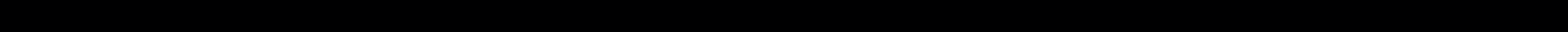 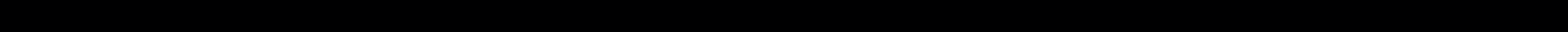 1- Production de l’arsenic à partir des minerais :
    La méthode la plus courante pour produire de l’arsenic est à partir de l’extraction du minerai de ses composés métalliques , tels que l’arsénopyrite et les arsenates . Le processus de production se déroule comme suit:
Extraction de l’arsenic à partir de l’arsénopyrite :
     L’arsénopyrite est un minerai contenant de l’arsenic . Lorsqu’il est extrait des mines , il est traité thermiquement pour obtenir de l’arsenic . Le processus commence par le broyage du minerai et son exposition à une température élevée dans un four spécial.
Lorsqu’on chauffe l’arsénopyrite à des températures élevées (généralement entre 600 ET 800 °C ) , le minerai se décompose en arsenic (As2) et sulfure de fer (FeS) . 
L’équation chimique de cette opération est : 
2FeAsS            2FeS + As2 + 3O2
Extraction de l’arsenic à partir des arsenates (Arsenates) : 
     Les arsenates sont des composés contenant de l’arsenic et de l’oxygène . Ils sont traités de la même maniére.soit par décomposition thermique , soit par réduction , pour obtenir de l’arsenic .
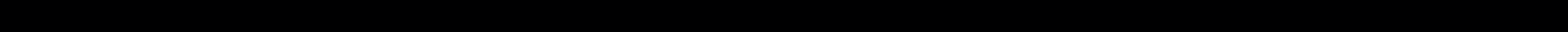 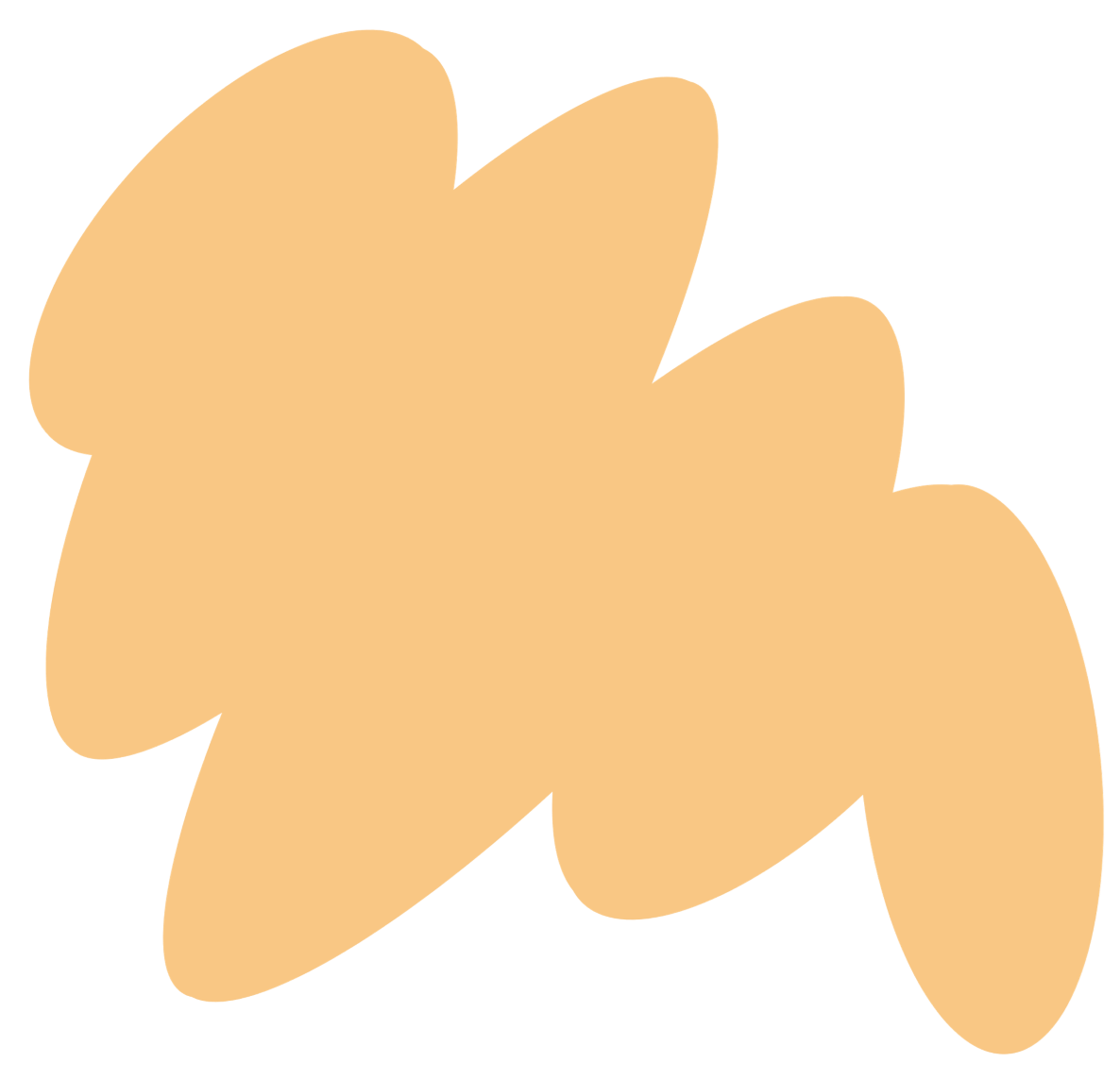 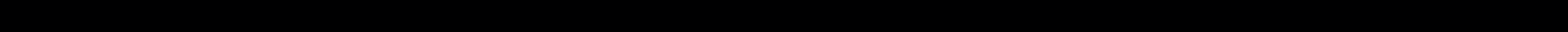 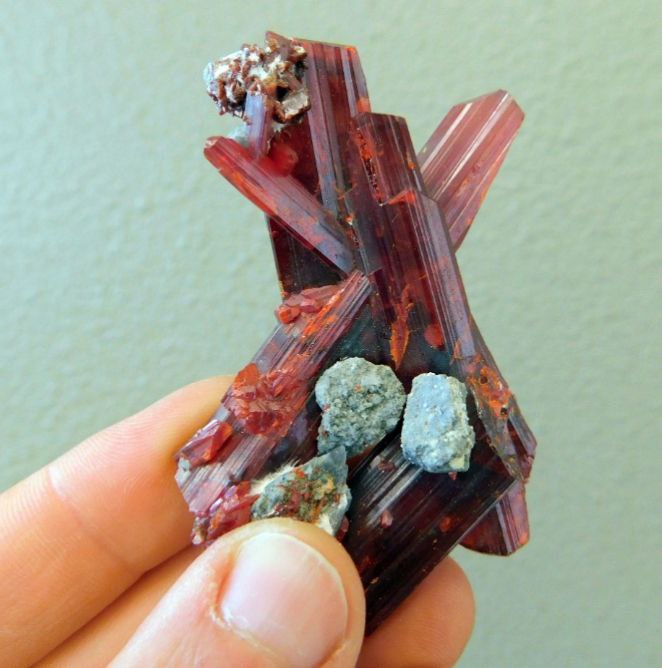 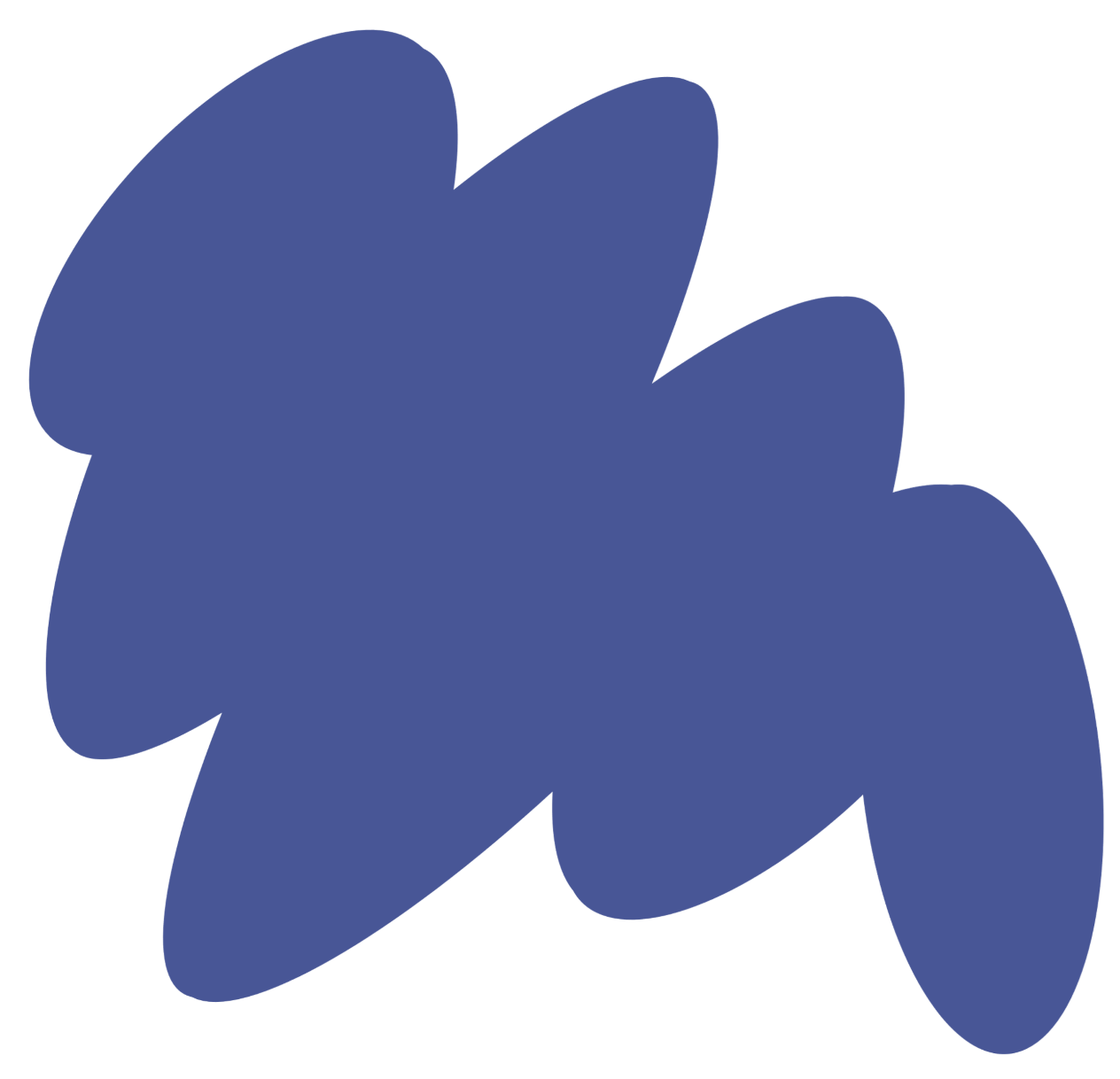 Un échantillon métallique d’arsenic et de soufre
2- Production de l’arsenic par réduction chimique :
L’arsenic peut être préparé réduction chimique de ses composés , tels que l’oxyde d’arsenic (As2O3 ) ou l’oxyde d’arsenic trivalent . Cette méthode est utilisée dans les laboratoires ou dans l’industrie
Réduction de l’oxyde d’arsenic avec de l’hydrogéne :
As2O3 + 3H2         2As + 3H2O
As2O3+ 3C           2As + 3CO
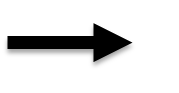 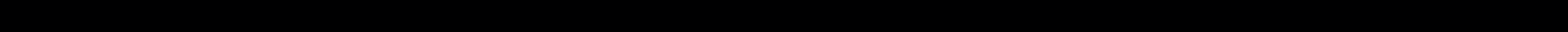 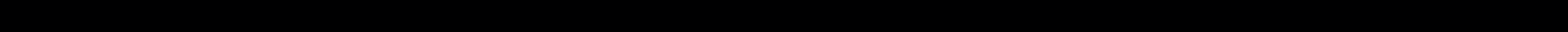 Préparation des composés métalliques
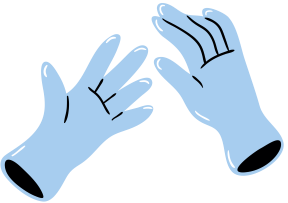 Utilisation d’arsenic
Production d’alliages
Catalyse chimique
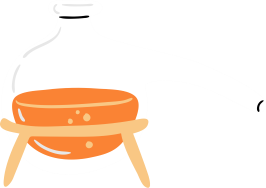 Production de matériaux chimique spécialisée
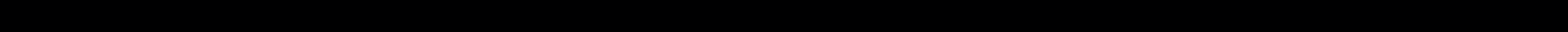 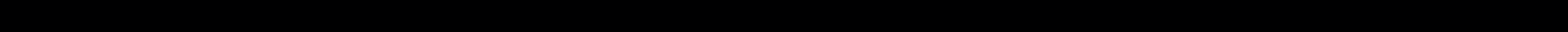 L’antimoine (Sb) est un élément chimique semi-métallique , portant le numéro atomique 51 . Il se distingue par son apparence argentée brillante et ses propriétés physiques uniques 
L’antimoine se trouve principalement dans la nature sous forme du minéral stibine (Sb2S3) , qui constitue son principal minerai
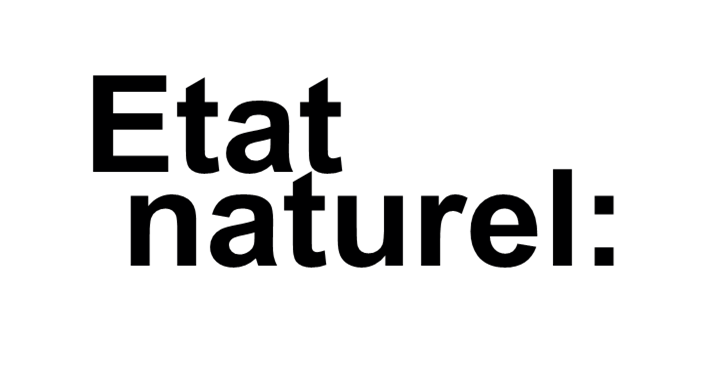 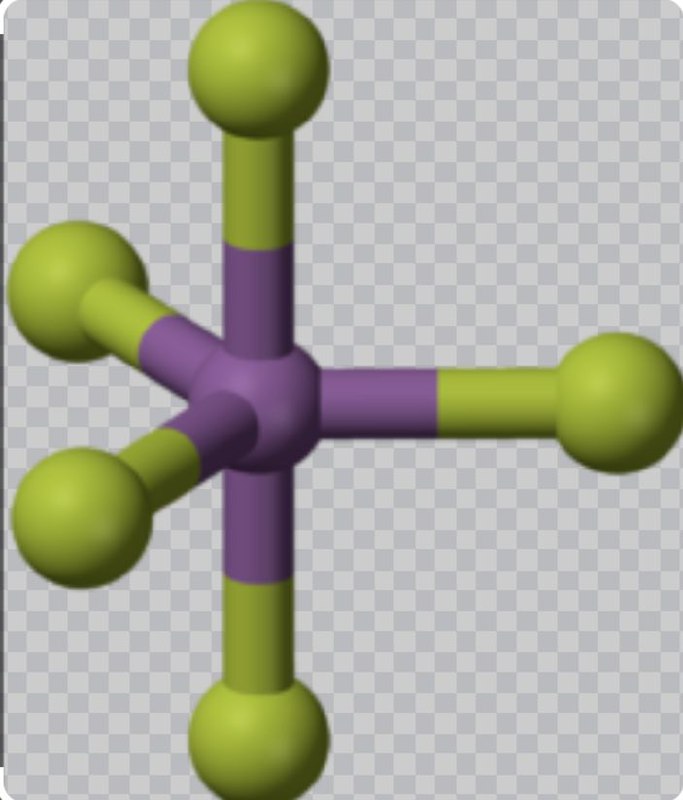 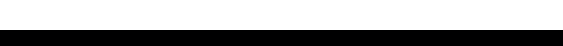 Antimoine
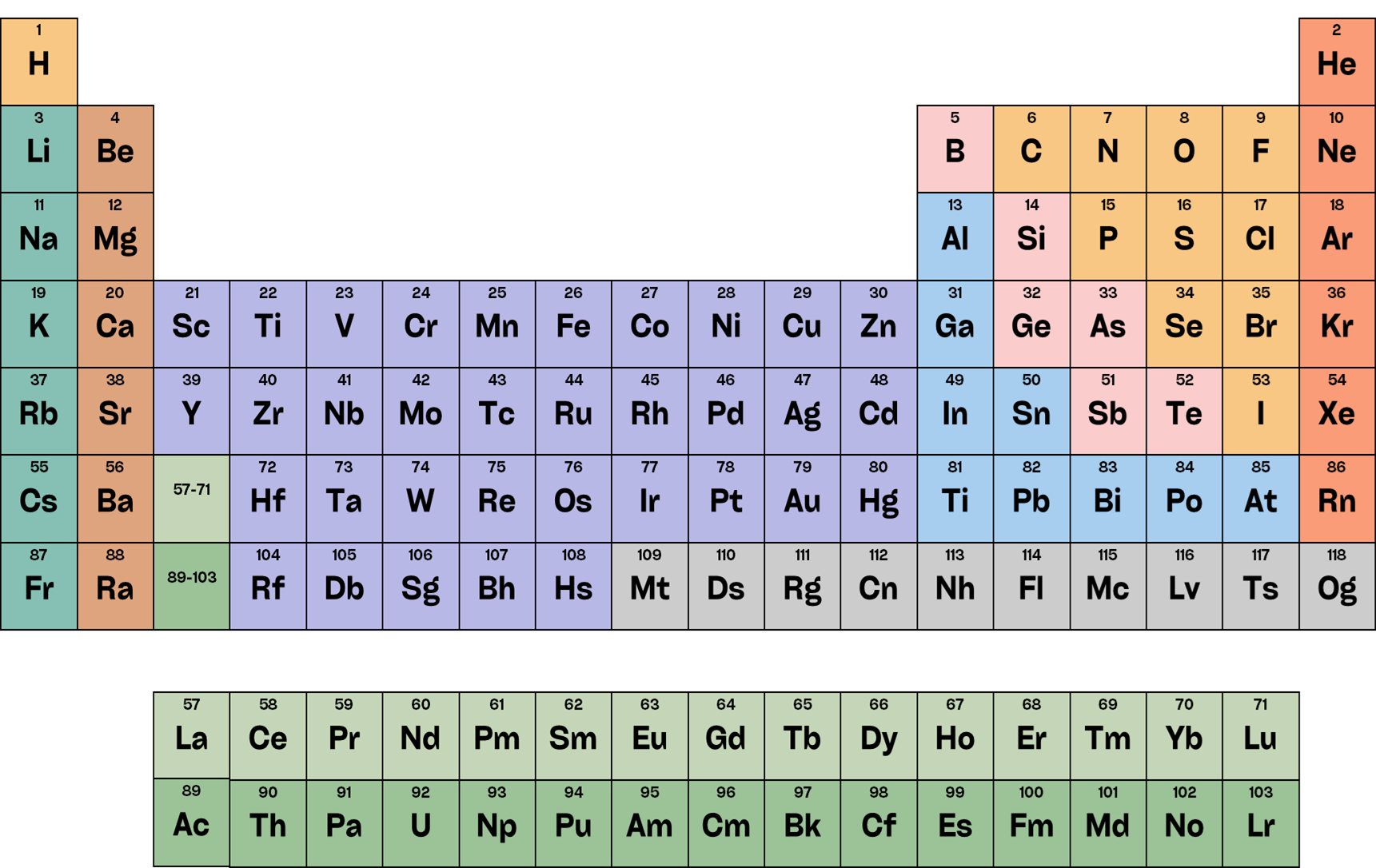 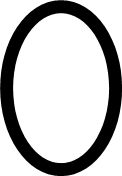 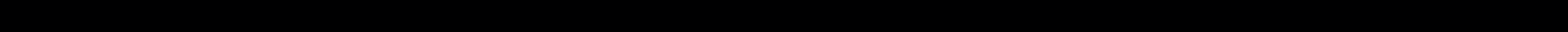 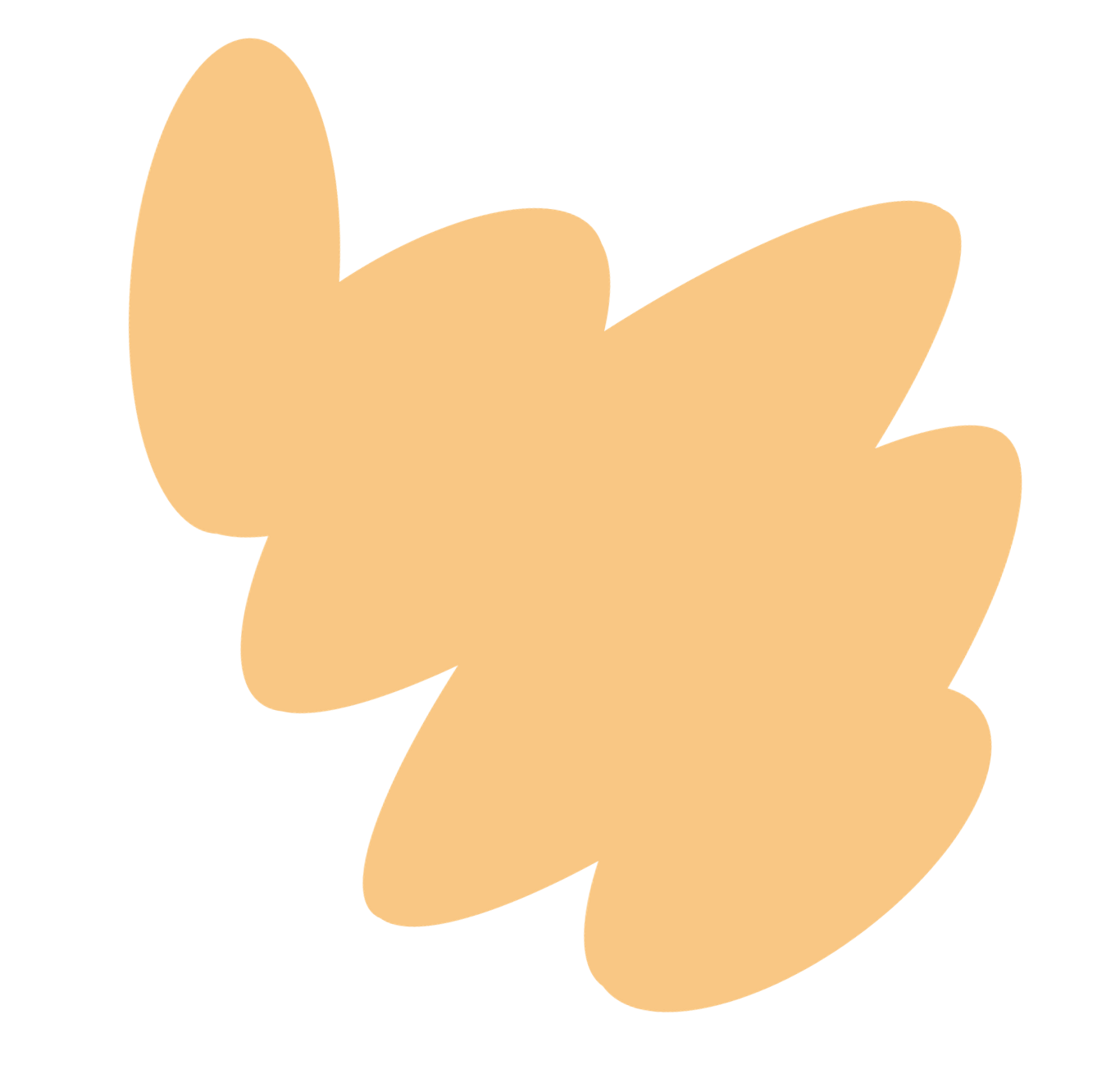 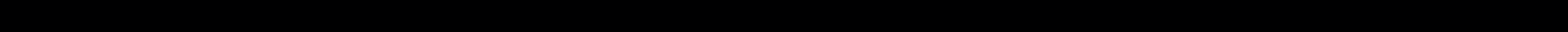 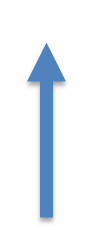 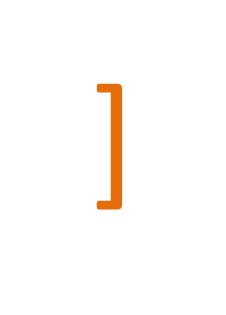 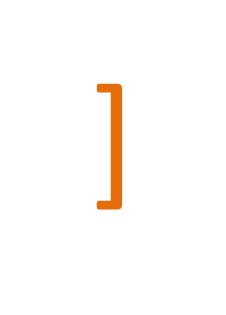 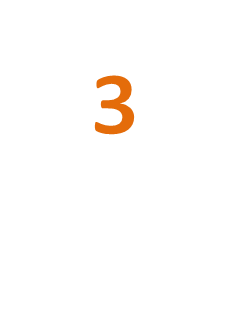 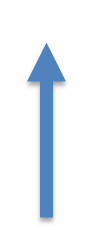 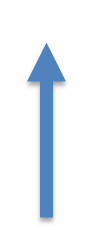 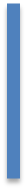 Sb :  Kr  5S²5P
Sb
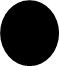 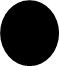 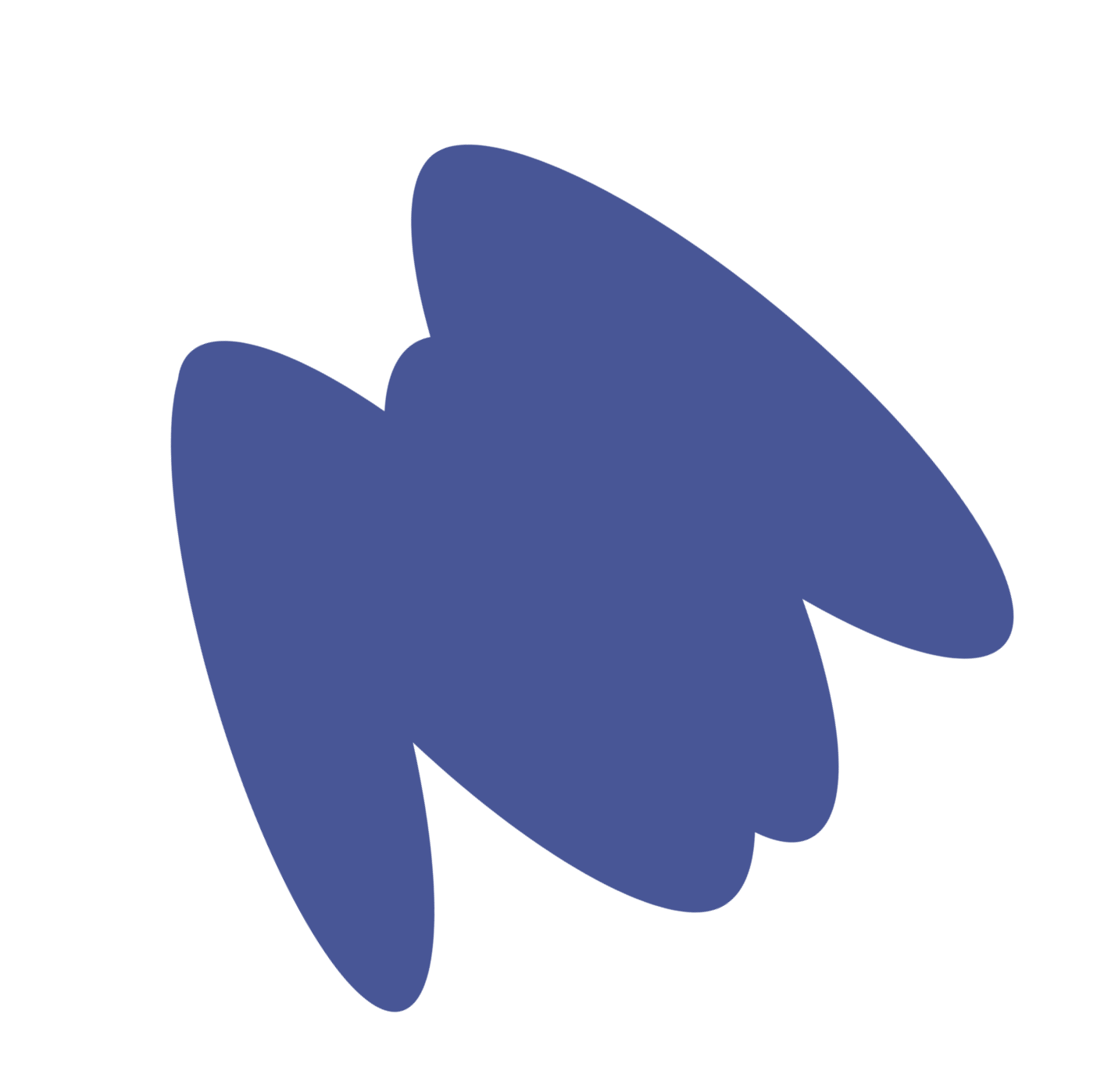 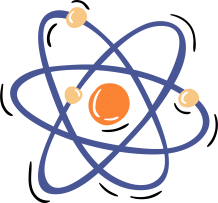 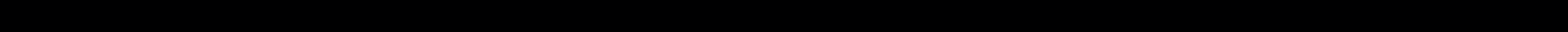 Produit industriellement à partir de la stibine
Aspect : argenté brilliant avec une texture cassante 
Utilisé dans des applications industrielles , notamment la fabrication d’alliages
Poudre blanche produite à partir de minerais de stibine 
Utilisée comme retardateur de flamme dans les plastiques et les caoutchoucs
Forme industrielle utilisée dans les feux d’artifice et les explosifs
Aspect : gris foncé ou noir
Antimoine métallique
Trioxyde d’antimoine
Sulfure d’antimoine
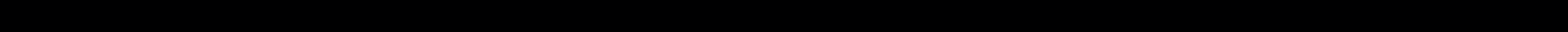 Les formes allotropiques de l’antimoine
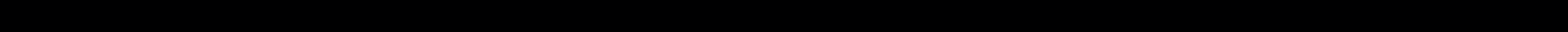 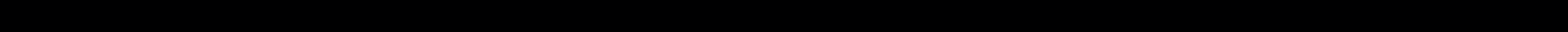 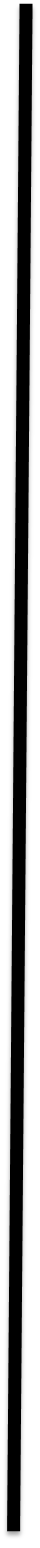 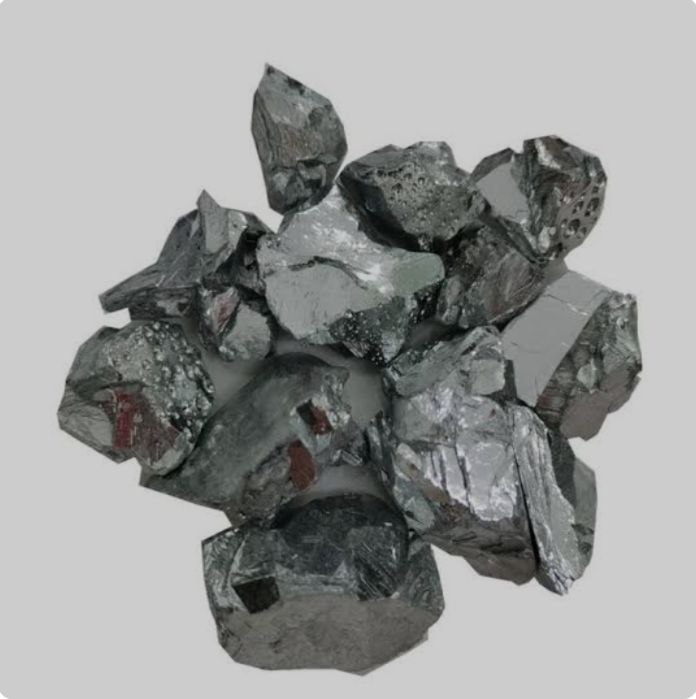 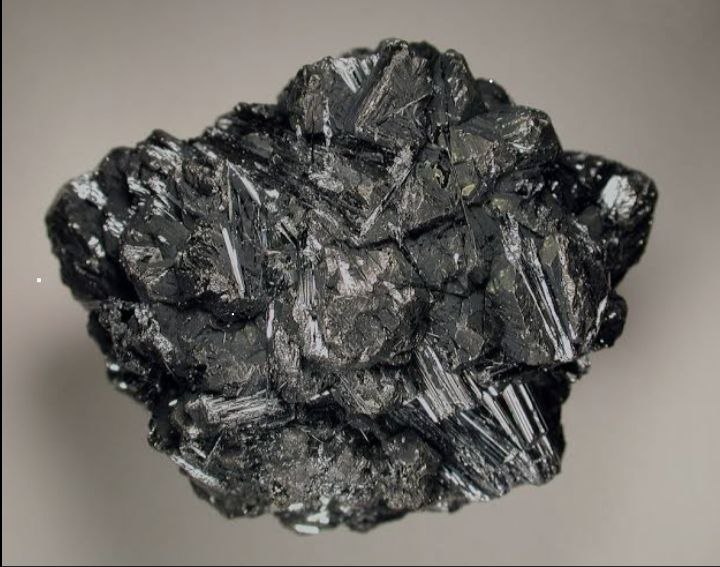 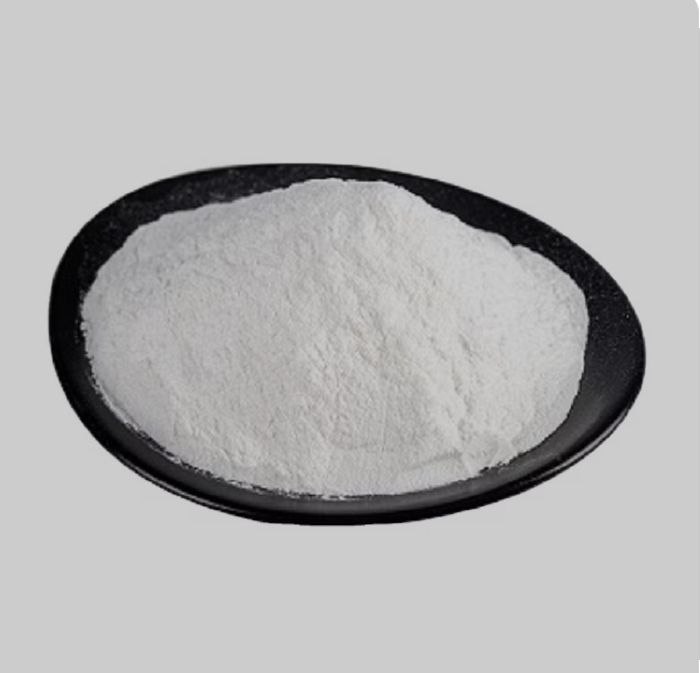 Antimoine métallique
Sulfure d’antimoine
Trioxyde d’antimoine
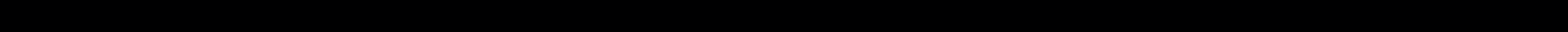 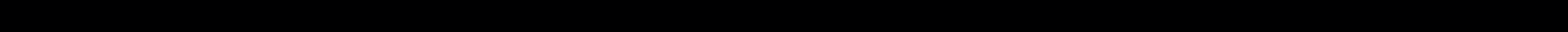 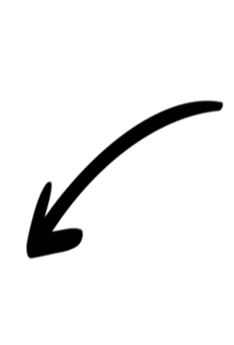 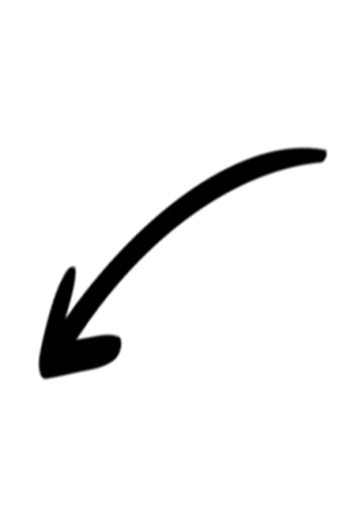 Obtention d’antimoine
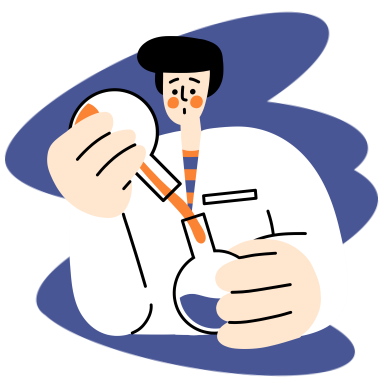 1-Fusion directe des minerais sulfurés :
2-Précipitation par le fer :
a . Le minerai est broyé et purifié des impuretés.
b . Il est chauffé dans des fours spéciaux avec une source d’oxygéne ou de carbone 
c . Une réaction réduit le sulfure d’antimoine en métal d’antimoine pur .
a . La stibine est chauffée avec de la ferraille .
b . Le fer réagit avec le soufre pour produire du sulfure de fer et libérer l’antimoine métallique .
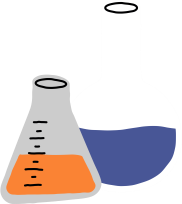 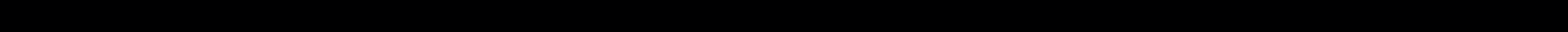 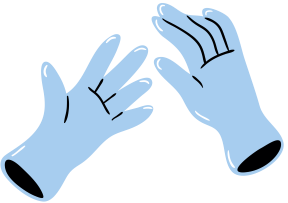 Production de retardateurs de flamme
Utilisation d’antimoine
Stabilisateur thermique et chimique
Fabrication de batteries
Production de composés chimique
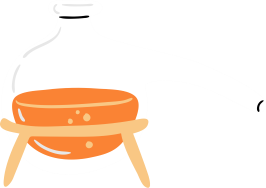 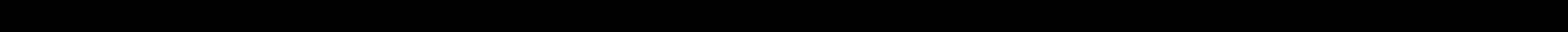 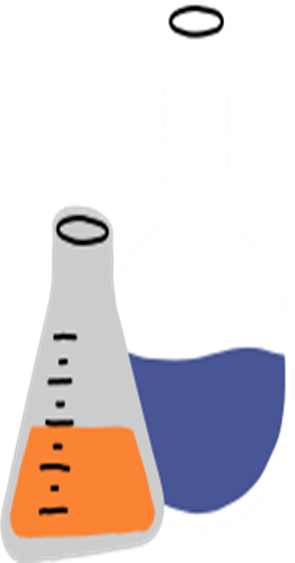 Conclusion
Ces éléments , bien que différents dans leurs propriétés chimiques et physiques , jouent des rôles clés dans la nature et l’industrie . L’azote et le phosphore sont essentiels pour les organismes vivants , tandis que l’arsenic ont des applications technologiques et industrielles importances , tous en posant des défis environnementaux et sanitaires
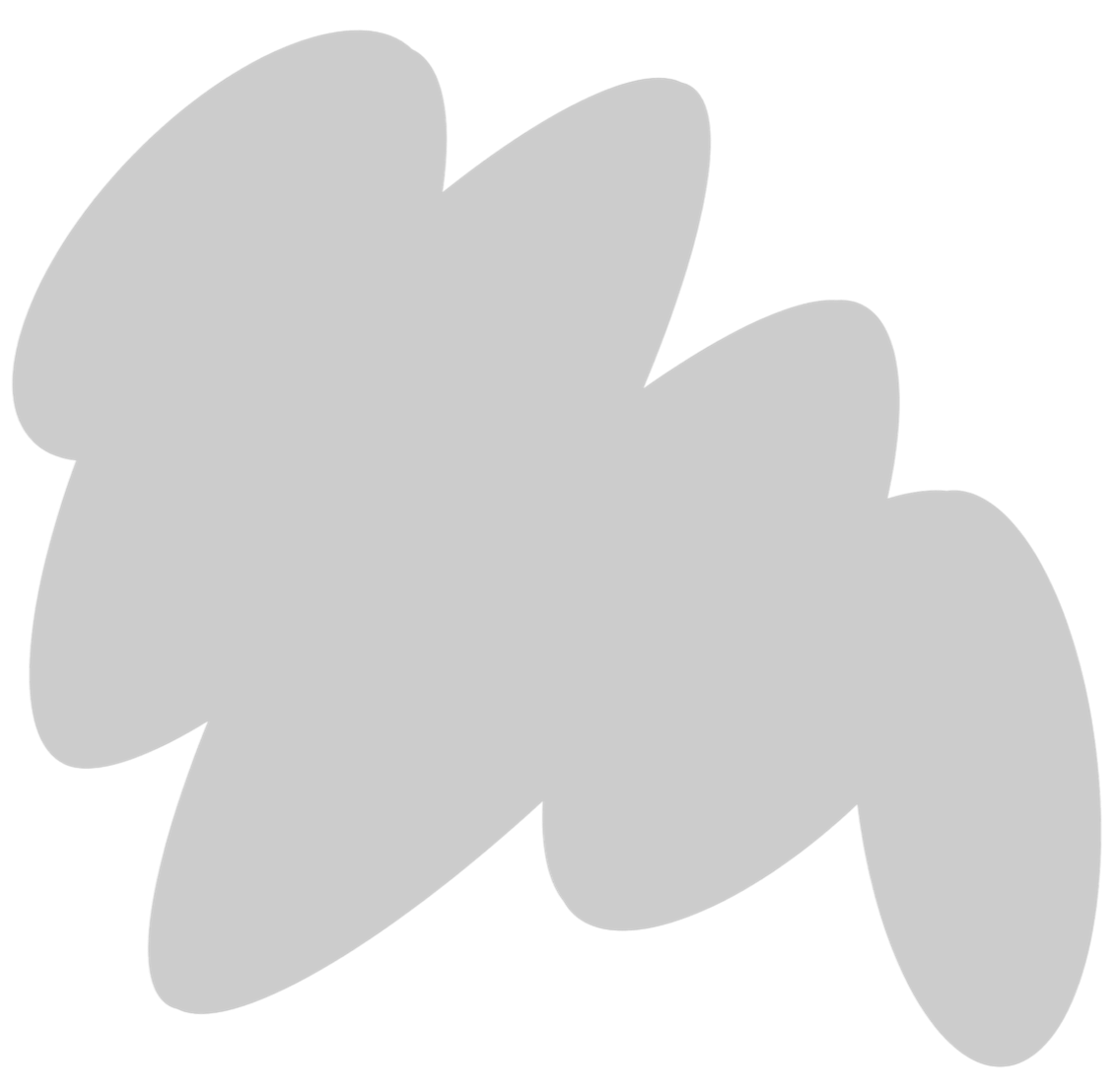 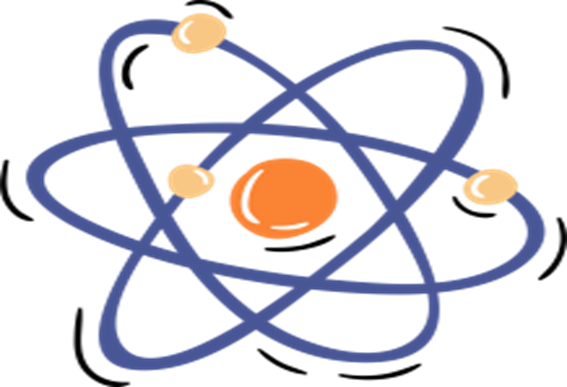 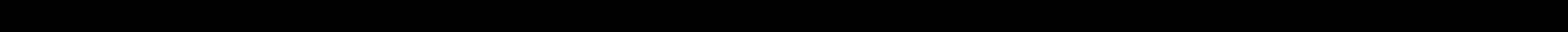 Merci de votre écoute